（参考）FUKUSHIMAサイエンスパーク構想
1
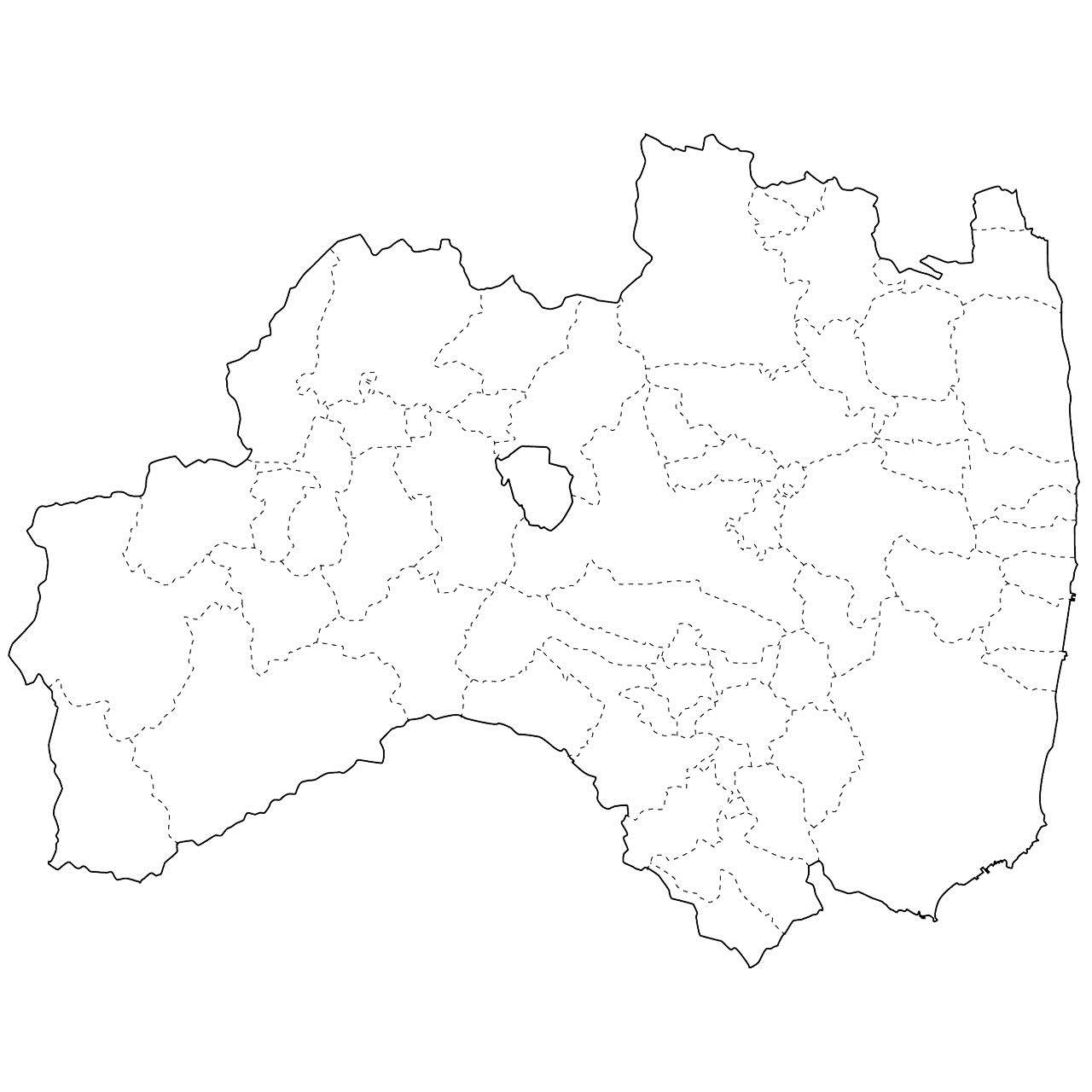 東北大学
サイエンスパーク
東北大学FUKUSHIMA
サイエンスパーク構想
・次世代放射光
・マテリアル・インフラ
・モビリティ
・災害科学
・グリーンエネルギー・環境
・宇宙ビジネス・ロボット
・農林水産・食品
・スタートアップ（157社）
・データ解析センター
産学連携の取組の横展開
新産業創出
福島国際研究教育機構
研究開発５分野
・企業との共創プラットフォーム
・地域と国内外のイノベーション
　創出ハブ
・スタートアップ
・月面・宇宙産業ビジネス
・ロボットビジネス
・教育・人材育成
（マイクロクレデンシャル・デジタルバッジ）
連携大学院
【目的】
・世界・地域で活躍する多様な人材育成
・発災国の責務として福島の経験等を国内外へ発信
・研究開発や産業化と連動したまちづくり
東北大学
「教育の強み」
ビジネス
展開
東北大学
研究
プロジェ
クト
授業・セミナー等の開催
・THE世界大学ランキング日本版2022（3年連続 総合評価1位）
・アントレプレナー教育　など
最先端研究の実証実験
【Goals】
・新産業創出
・雇用創出
・人材育成
・定住人口増
・最先端研究の実証・実験の場
・賑わい・活気
　など
国際連携
東北大学
「研究の強み」
企業等を巻き込んだ新産業創出
海外大学
・UCL
・UCLA
・世界トップレベルの研究者
・最先端研究
企業、関連省庁
地元市町村など
浜通り各市町村へ
スマートシティ展開